مبانی جامعه شناسی
سحر دوستعلیزاده
جلسه ی هفتم
فرهنگ
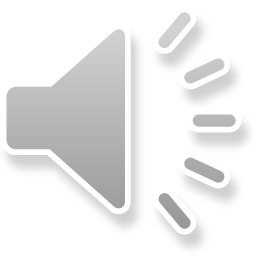 تعریف فرهنگ
فرهنگ ، عبارت اسـت از مجمـوع ويژگـي هـاي رفتاری وعقیدتی ااکتسابی اعضاي يـك جامعـه خاص .
در اين تعريف دو تاکید مهم وجود دارد:

 -مجموعه ويژگي هاي ي عقیدتي و رفتاري  است به معني همه راه و رسـم هـا و فنـوني اسـت كـه اعضاي يك جامعه براي زندگي كردن به كار مي گیرند.

واژه اکتسابی که جداکننده ی فرهنگ از رفتارهای غریزی است که نتیجه ی وراثت زیست شناختی هستند.
جامعه وشیوه های ارتباط
جامعه ،گروهی از افراد زیادی که مدت زیادی است با هم زندگی کرده اند وسرزمینی رادر اشغال خود داشـته و خودشـان را بـه عنوان يك واحـد اجتمـاعي ، متمـايز از گروه هاي ديگر سازمان داده باشند.

شیوه های ارتباط  انسان ها با یکدیگر

1 -زبان گفتاري    
 
2 -ـ زبان نوشتاری

 3 -ـ زبان جسماني
تعاریف انواع شیوه های ارتباط
زبان گفتاري عبارت اسـت از  الگوهـاي صـوتي و معاني پيوسته به آن .


زبان نوشـتاري عبارت اسـت از ثبـت تصـويري واژگان زبان.


وبالاخره ،زبان  جسـماني عبارت است از حرکات دست و صورت ويا به اصطلاح ايما واشاره.
هنجارهای فرهنگی وتعریف ارزش ها
هنجارهاي فرهنگي:

1 -ارزش ها

2 -آداب و رسوم

3 –عرف

ارزش ها:بیانگر مطلوبيت ها و ترجيحات مبتنی بر منافع اند.
تعریف آداب ورسوم وعرف ها
آداب و رســوم : شــيوه هــاي عملكــرد مرســوم وعاداتي هستند كه در جامعه رواج دارد.مثلا نحوه سلام وخـداحافظي كـردن – طـرز لبـاس پوشيدن وانجام مراسم خـاص در عروسـي هـا وسوگواری ها.

عرف ها : باورهای اخلاقي  جامعه اند که دلالت هاي شايست و ناشايسـت يـا بايـد و نبايـد دارند. مثلا رعايت احترام بزرگ ترها يـا كمـك به نيازمندان.
انواع فرهنگ وتعاریف آن ها:
آرمانی در مقابل واقعی 

معنوی در مقابل مادی

فرهنگ آرماني به الگوهاي رفتاري آشكار و رسـما پذيرفتــــه  شــــده اطــــلاق مــــي شــــود .

فرهنگ واقعي در مقابـل فرهنـگ آرمـاني بـه آن چيزي اطلاق مي شود كه مردم در عمـل انجـام مي دهند.

  فرهنگ معنوی کلیه ی دستاوردهای فکری واندیشه ی جامعه است.

فرهنگ مادي ، به دستاوردهاي مادي شامل وسايل ابزارها وتکنولوژی موجود در جامعه اطلاق می شود
مولفه هاي سازمان فرهنگ:
1 عنصر فرهنگي ، كوچك ترين واحد فرهنگ 

2 -مجموعه  فرهنگی ،مجموعه اي از عناصر مرتبط با هم.

3 نهاد، نظام روابط اجتماعي الگـودار و سـازمان يافته كه مجموعه هاي فرهنگي خاص را دربر مـي گیرد.

4 خرده فرهنگ ، فرهنگ گروهي كوچك تر در داخل يك جامعه بزرگ تر.

5 يكپـــارچگي فرهنگـــي ، وجـــود همـــاهنگي كاركردي ميان عناصر و مجموعه هاي فرهنگـي دريك جامعه.
قوم مداری وفرایندهای مرتبط با فرهنگ
قوم مداری ،گرایش افراد یک جامعه در برتــــر پنداشــــتن فرهنــــگ ويــــژه شـــان را قوم مداری می گویند.
فرآیند های مرتبط با فرهنگ :

1-نو آوری فرهنگی 

2- ضربه (يا شوك) فرهنگي

3 –دگرگونی فرهنگی

4 – واپسما ندگي فرهنگي

5-فرهنگ پذیری
تعاریف برخی  فرایند های مرتبط با فرهنگ
نوآوري فرهنگي، عموما از طريق كشف واختراع صورت مي گيرد :
- كشف آشكار چيزي است كه پيش ازآن كسي نمي دانست.
- اختراع تركيب دو يا چند عنصر مادي ودر نتيجه ساختن عناصر مادي تازه است.

ضربه فرهنگی ،عبارت است ازحالت فردی  كه در يك محيط فرهنگي بيگانه و متفاوت قرار می گیرد .

دگر گونی فرهنگی ، به معني پديدارشدن عناصر ومجموعه هاي فرهنگي نو در يك فرهنگ است .
منابع دگرگونی فرهنگی
1 -تكنولوژي

2 –دگرگونی روی محیط طبیعی

3 –دگرگونی جمعیتی

4 -دگرگوني هاي اجتماعي

5 -دگرگوني در نيازها
تعاریف برخی دیگر از فرایندهای فرهنگی
واپسماندگي فرهنگي ، به اختلاف فاز ميان فرهنگ های مادی ومعنوی در شرایط پذیرش عناصر يك فرهنگ ديگر و يا در دگرگوني هاي فرهنگي اطلاق مي شود.

فرهنگ پذیری ، عبارت است از پذيرش عناصرفرهنگ هاي دیگر(هم در سطح افراد هم در سطح جامعه ).